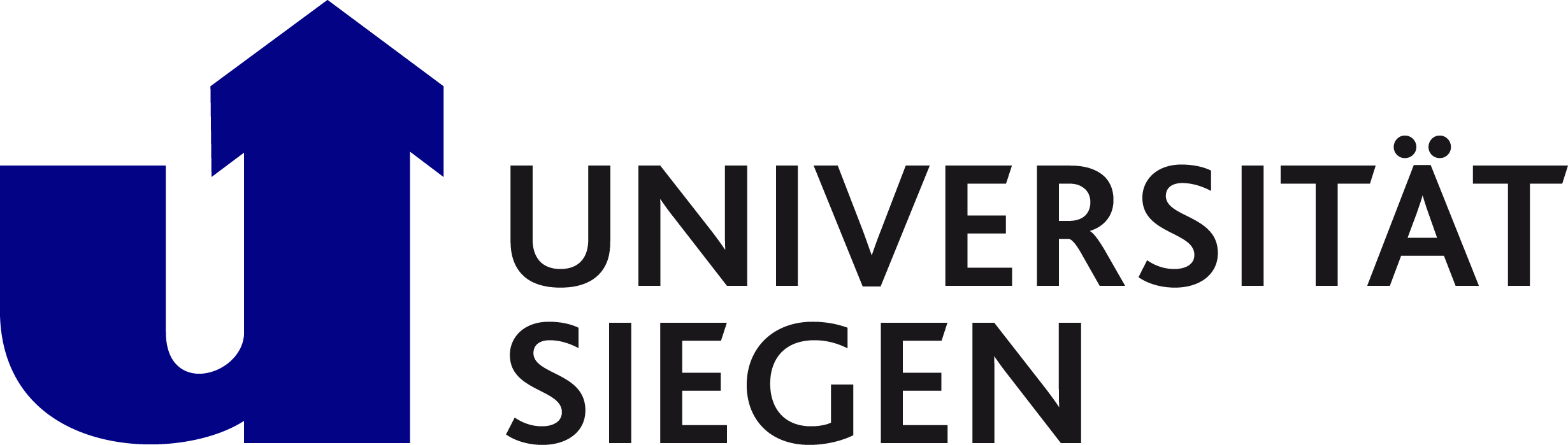 Herzlich Willkommen!
Bitte beachten Sie: Eine Aufzeichnung dieser Lehrveranstaltung ist nicht gestattet.
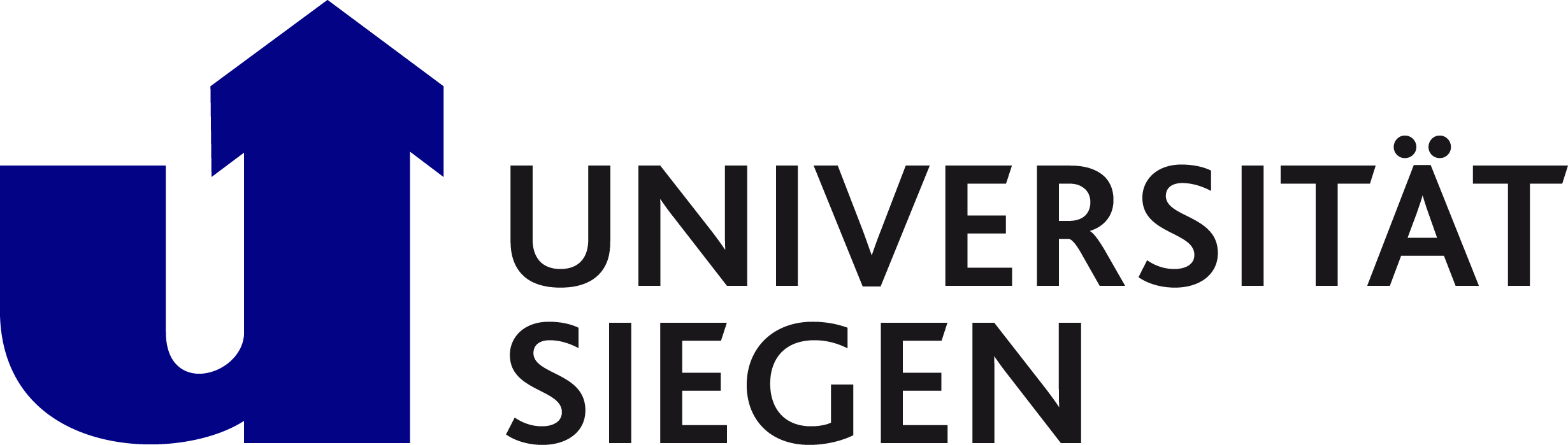 Die Inhalte der Veranstaltung sind urheberrechtlich geschützt. Eine unautorisierte öffentliche Verbreitung stellt einen Rechtsverstoß dar.
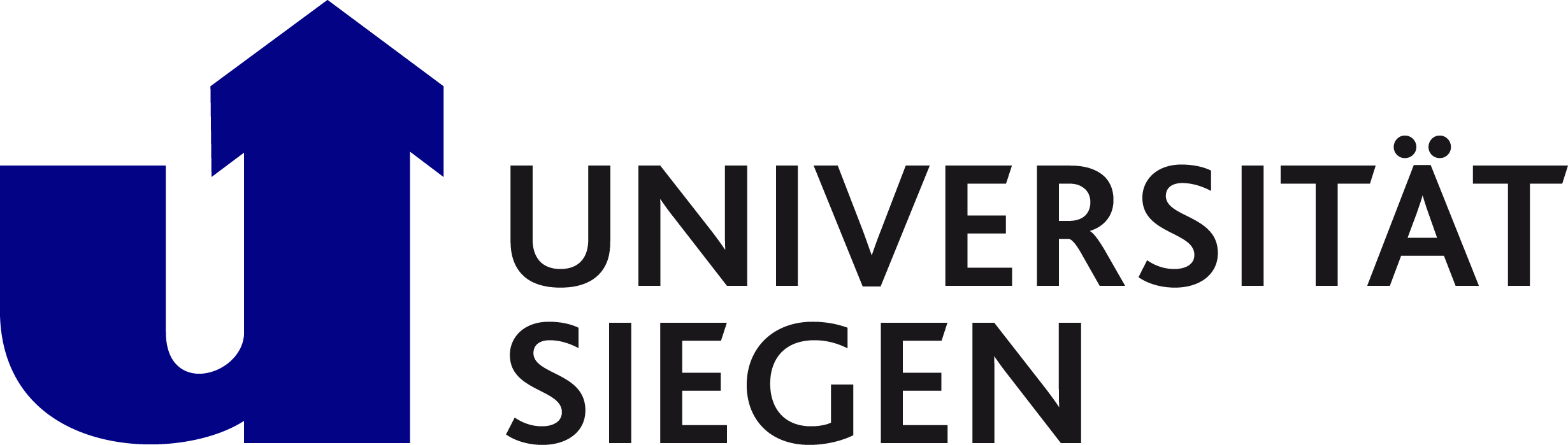 Auch die Persönlichkeitsrechte der Teilnehmenden stehen einer unautorisierten Aufnahme und Veröffentlichung entgegen.
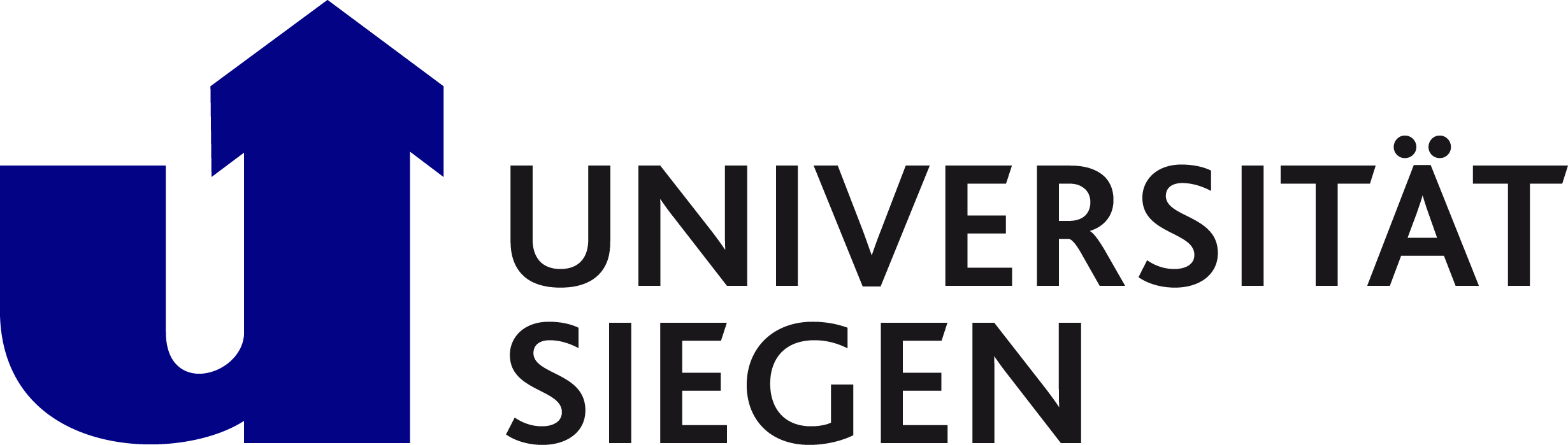 Für Fragen zur Nutzung der Inhalte  wenden Sie sich an Ihre Dozierenden.
Eine Zuwiderhandlung kann rechtliche Schritte nach sich ziehen!